Enter Hydra
towards (more) secure smart contracts
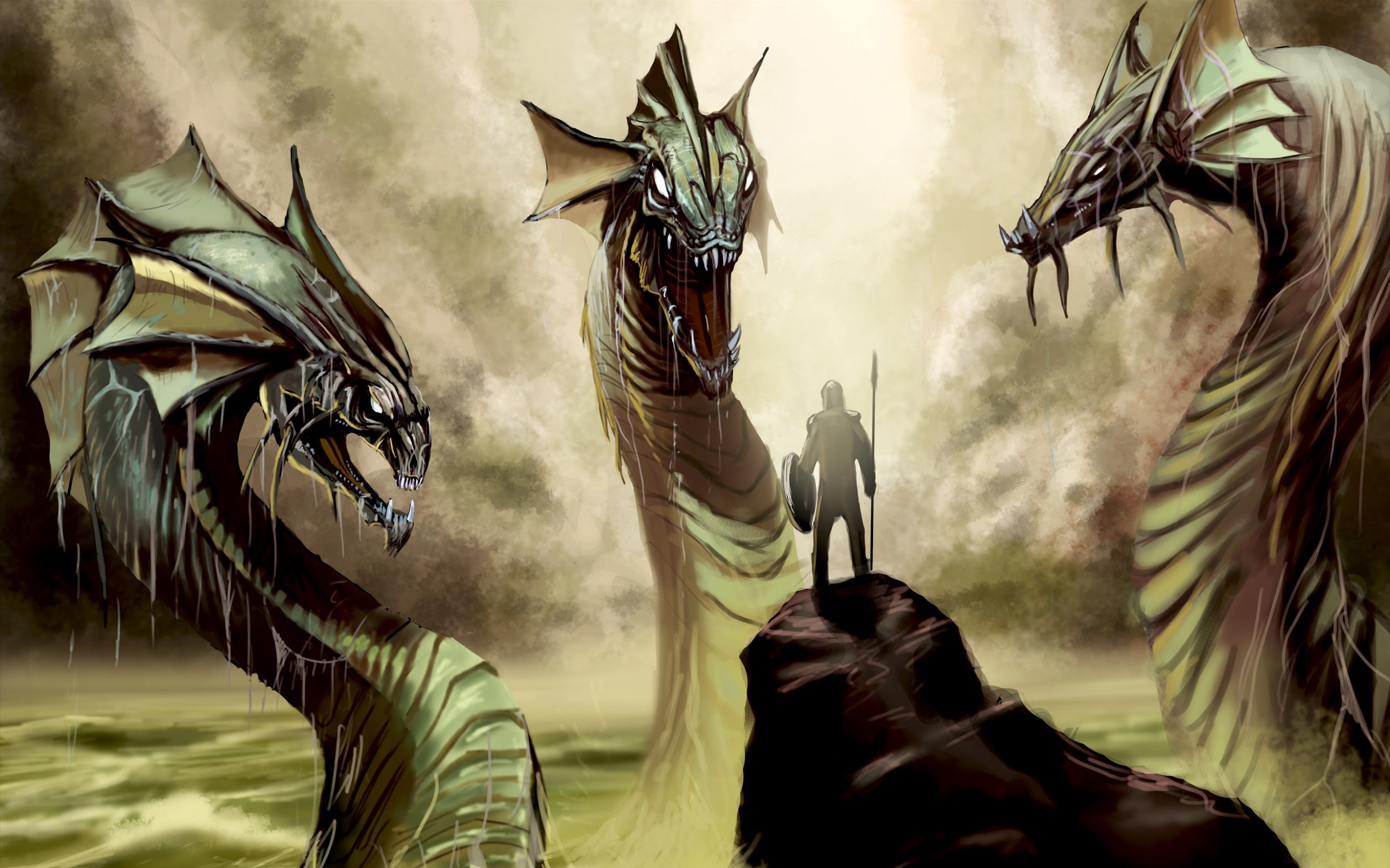 Philip Daian, Ari Juels
 Cornell [Tech] .
Lorenz Breidenbach
 ETH Zurich, Cornell [Tech].
Florian Tramer .
 Stanford .
Bug bounties
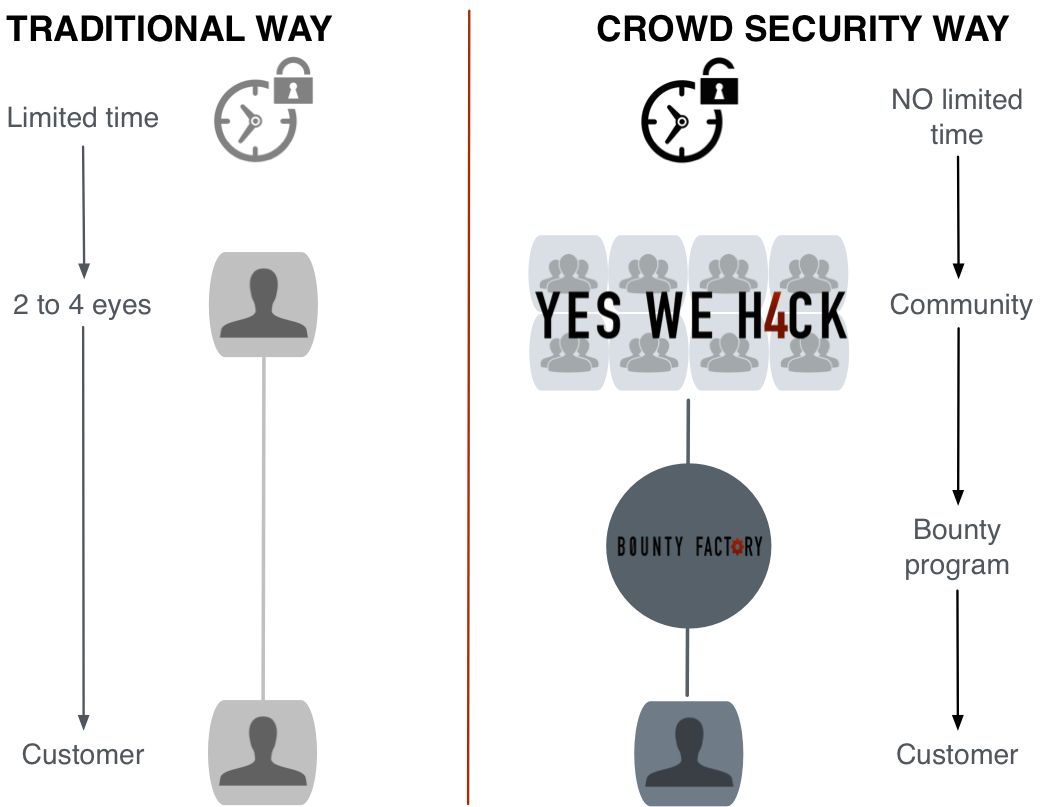 Problems with Bug bounties
Unaligned incentives (exploit $$$ > bounty $)

Time lag between reporting and action

No fair exchange: bounty admin may not pay!
Problems with Bug bounties
Unaligned incentives (exploit $$$ > bounty $)

Time lag between reporting and action

No fair exchange: bounty admin may not pay!
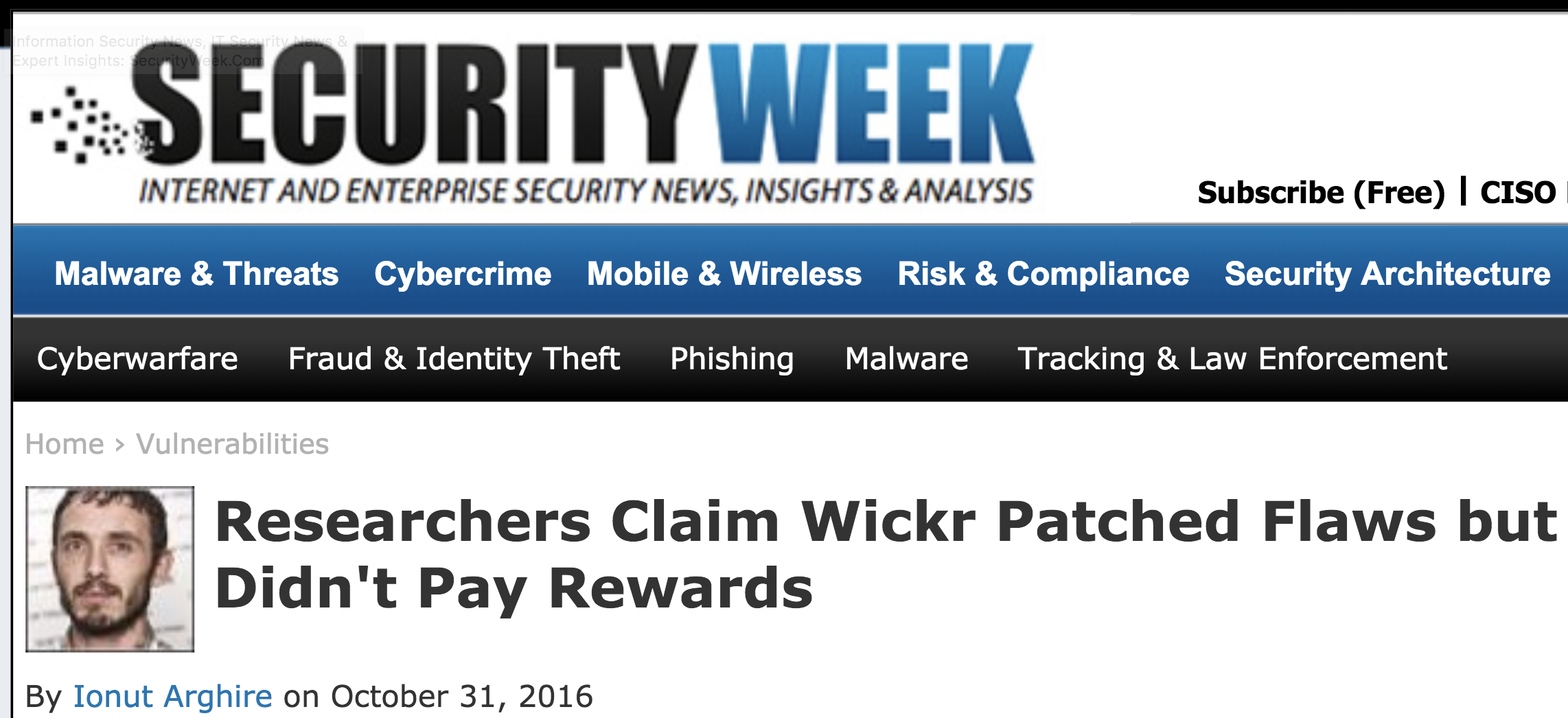 The perfect bug bounty
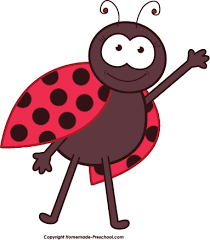 “Strong exploit gap”: Small bounty incentivizes disclosure for valuable program
Automatic remediation: Immediate intervention in affected software
Automatic payout: Bounty hunter need not trust bounty administrator to pay
Censorship-resistant, verifiable
Why bug bounties?
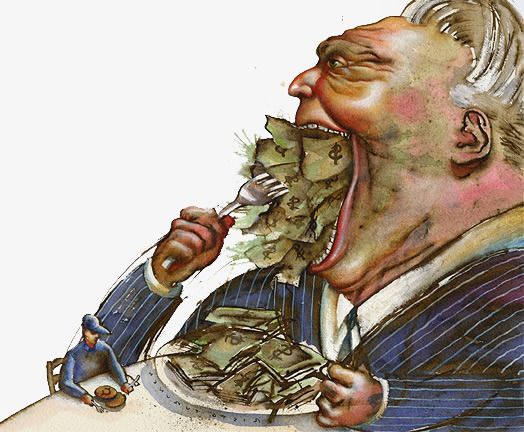 The 
rational attacker’s 
game
Why bug bounties?
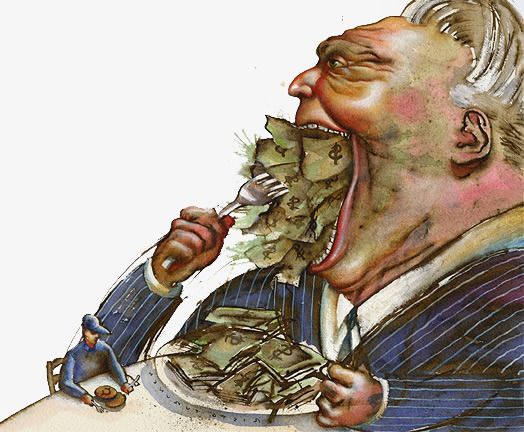 The 
rational attacker’s 
game
No bounties
Exploit!!
Attack
Disclose
$A
$0
Why bug bounties?
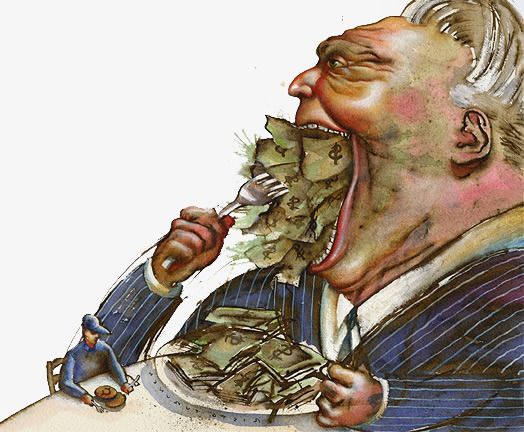 The 
rational attacker’s 
game
No bounties
Exploit!!
Attack if $A > $0
Always attack
Attack
Disclose
$A
$0
“Good enough” isn’t good enough
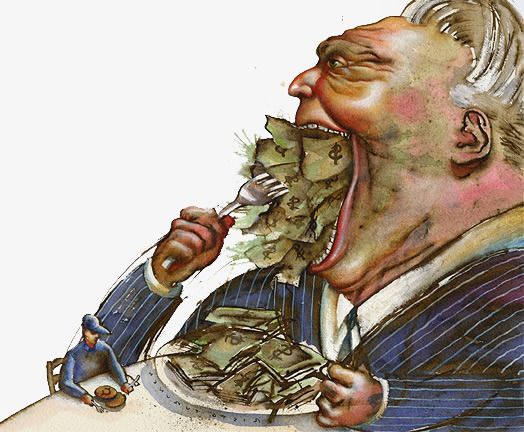 The 
rational attacker’s 
game

Classic bounty
Unknown payout
Exploit!!
Attack
Disclose
$A
$??
“Good enough” isn’t good enough
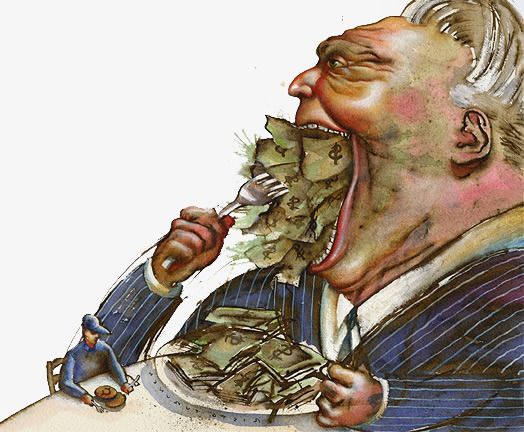 The 
rational attacker’s 
game

Classic bounty
Unknown payout
Exploit!!
Attack if $A > $??
Attack
Disclose
$A
$??
Towards a better game
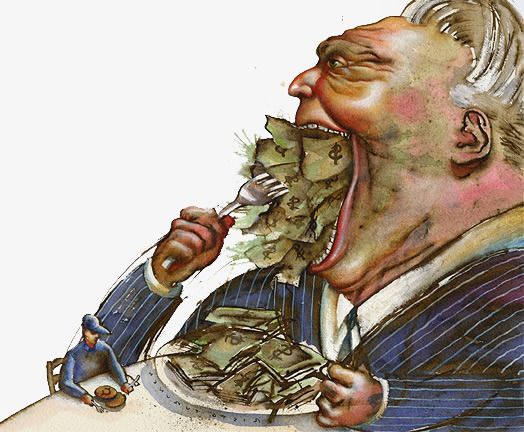 The 
rational attacker’s 
game

Classic bounty
Known payout
Exploit!!
Attack
Disclose
$A
$B
Towards a better game
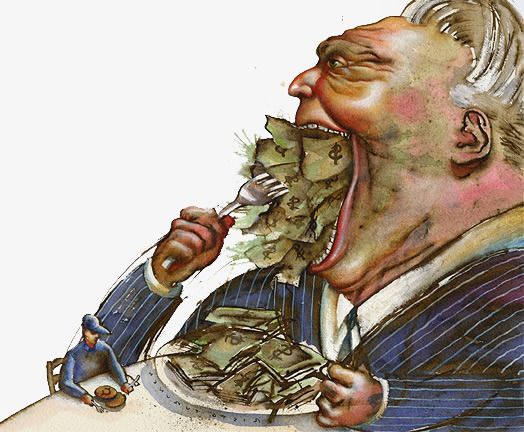 The 
rational attacker’s 
game

Classic bounty
Known payout
Exploit!!
Attack if $A > $B
Attack
Disclose
$A
$B
The ideal game
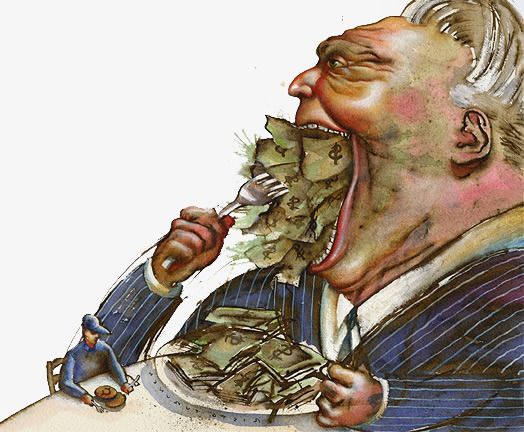 The 
rational attacker’s 
game
Hydra bounty
Known payout
Gap to exploit
Exploit!!
Attack
Disclose
$A
-$C
$B
The ideal game
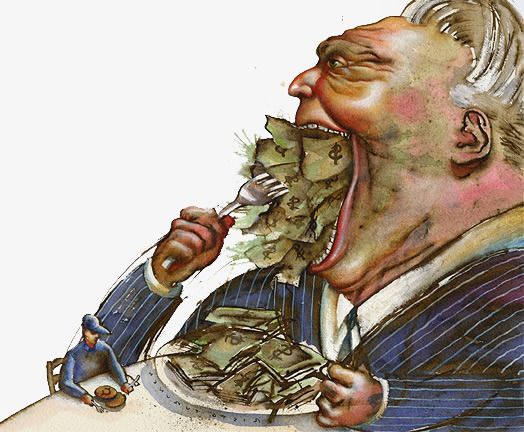 The 
rational attacker’s 
game
Hydra bounty
Known payout
Gap to exploit
Exploit!!
Attack if $A-$C > $B
Attack
Disclose
$A
-$C
$B
The ideal game
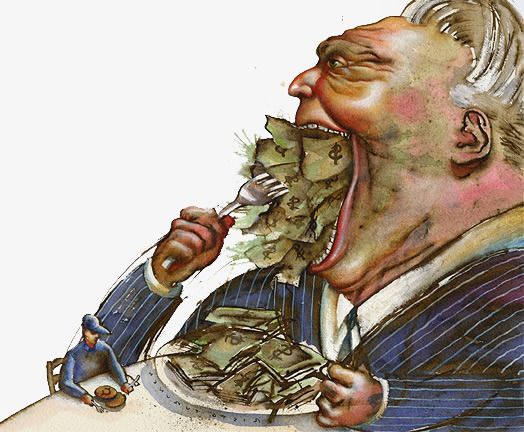 The 
rational attacker’s 
game
Hydra bounty
Known payout
Gap to exploit
Exploit!!
Attack if $A-$C > $B
So, raise $C….
Attack
Disclose
$A
-$C
$B
… mind the gap!
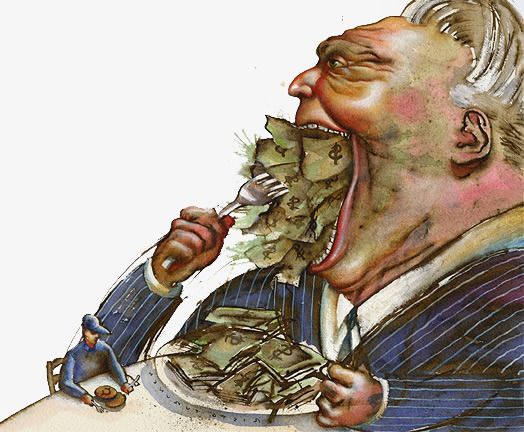 We call this
barrier ($C) an “exploit gap”
Exploit!!
Attack
Disclose
$A
-$C
$B
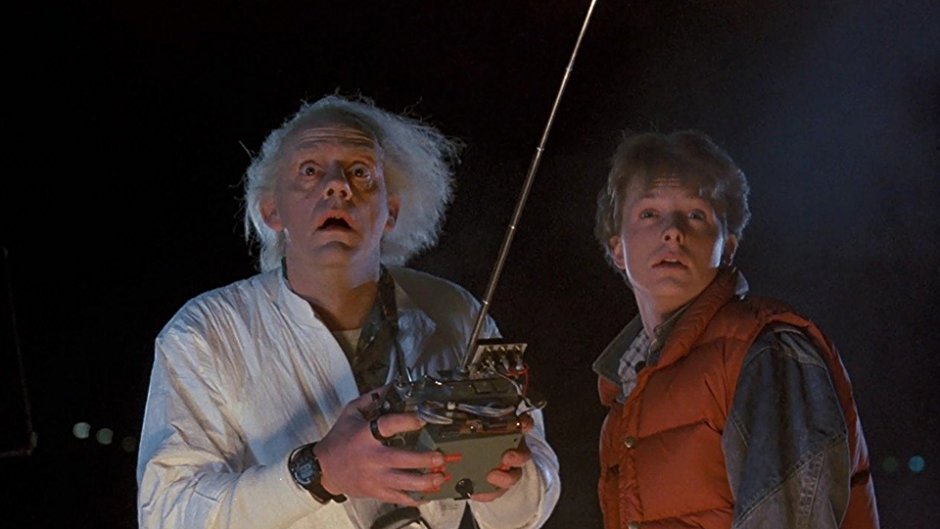 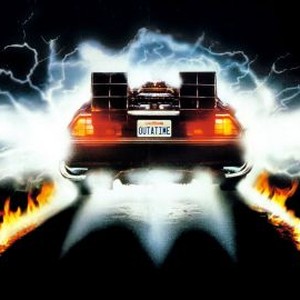 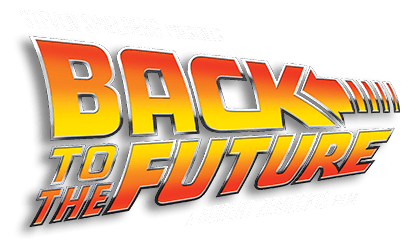 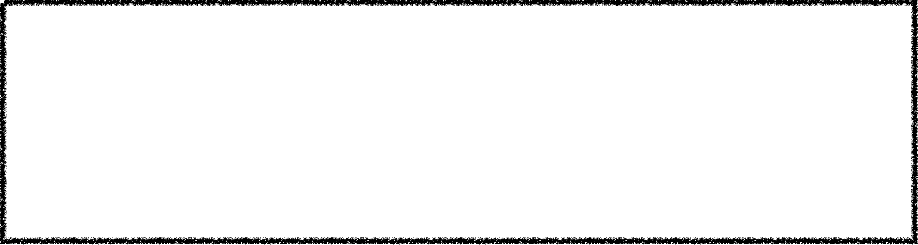 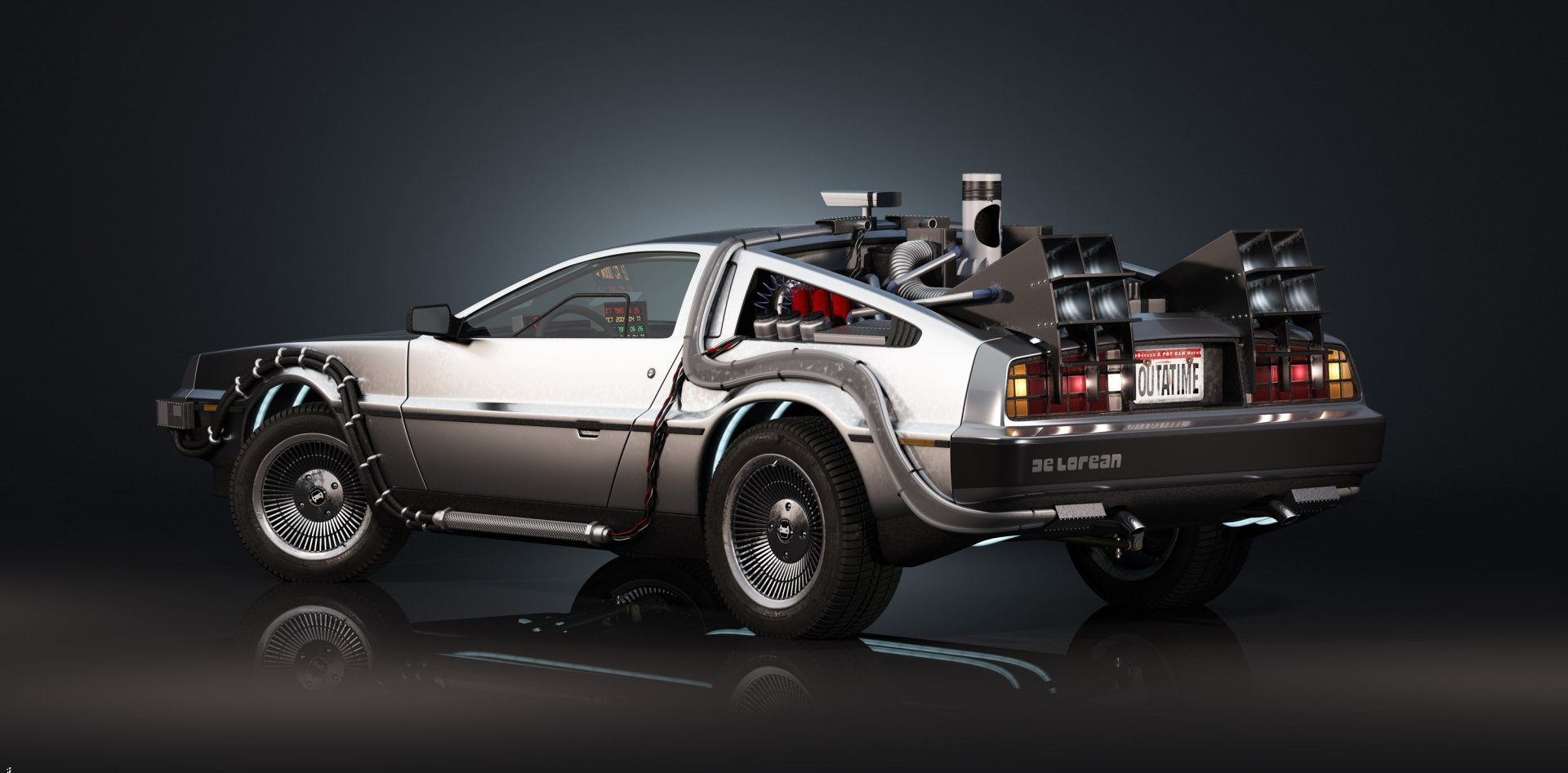 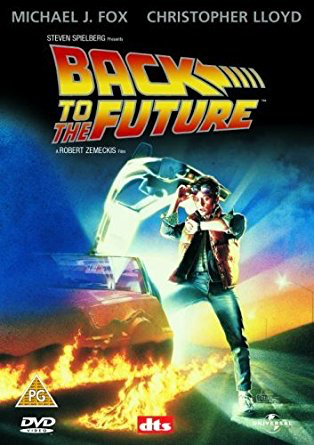 [Speaker Notes: For the answer, we need to go back to an idea that was popular in the 1980s]
Exploit Gap through Hydra Contracts
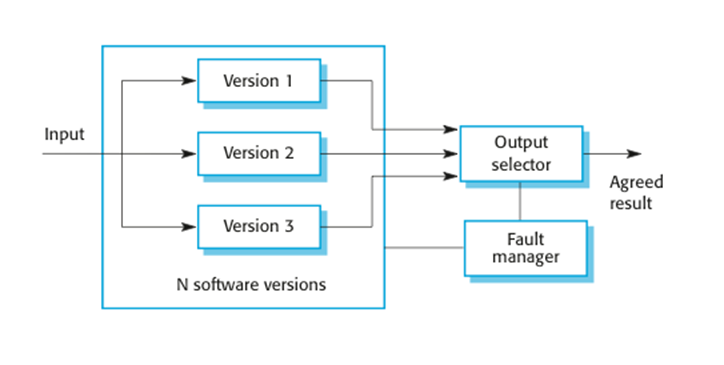 Chen & Avizienis, ‘78
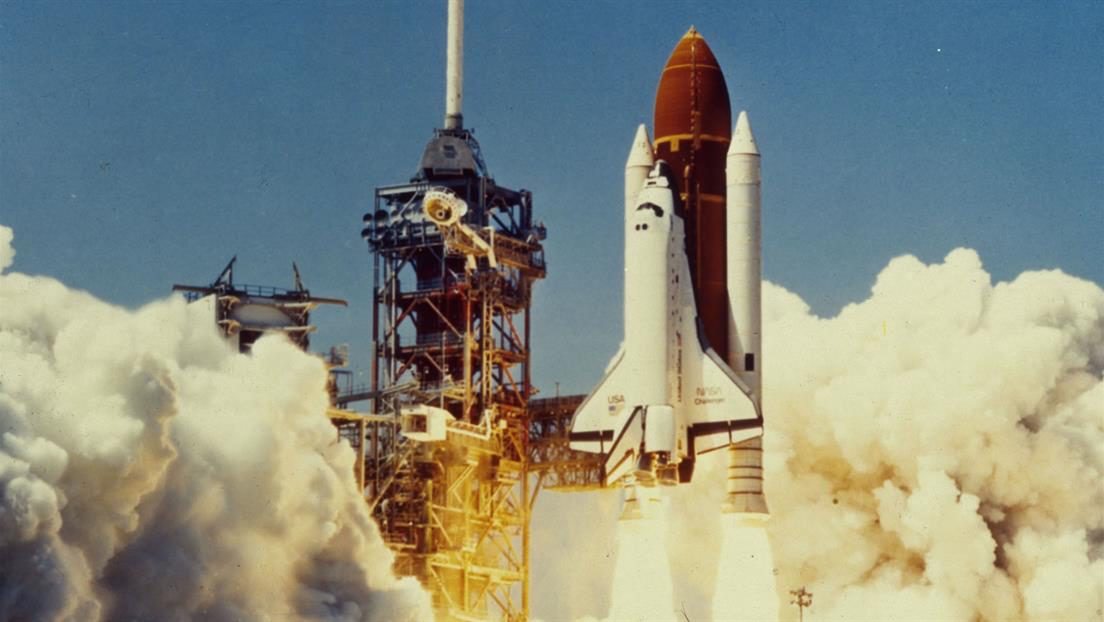 … Houston we have a gap(only one contract has bug)
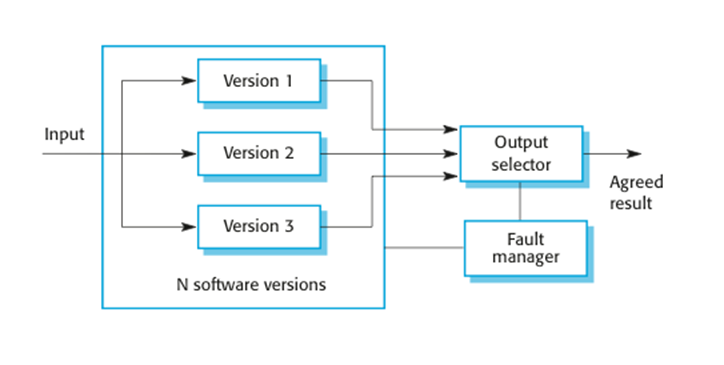 … Houston we have a gap(contracts have different bugs)
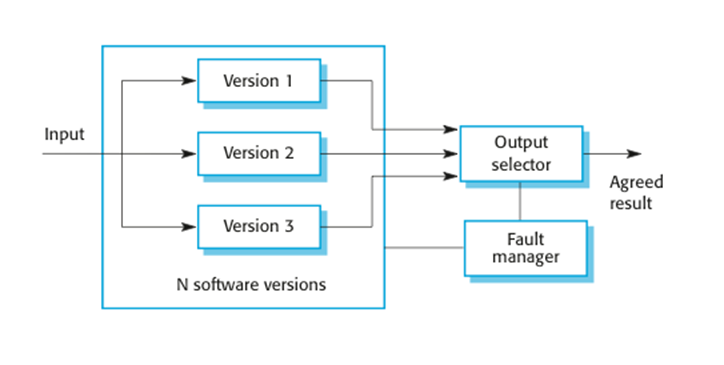 … Houston we have no gap! Hydra fails!(all contracts have same bug)
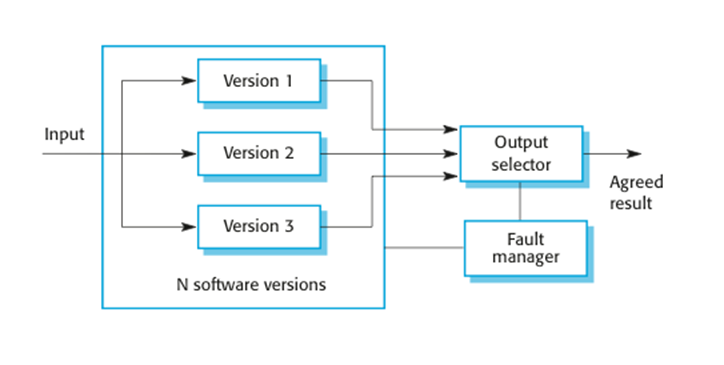 N-Version Programming Criticism
Analysis assumes full independence of faults (correlations are annoying!)

Knight-Leveson (‘86): « We reject the null hypothesis of full independence at a p-level of 5% »

Eckhardt et al. (’91):
	« We tried it at NASA and it wasn’t cost effective»
	Worst-case: 3 versions = 4x fewer errors
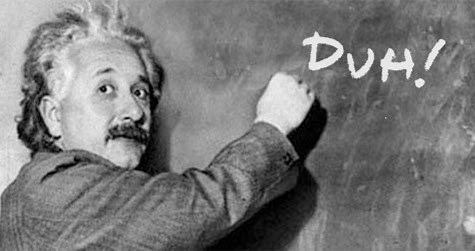 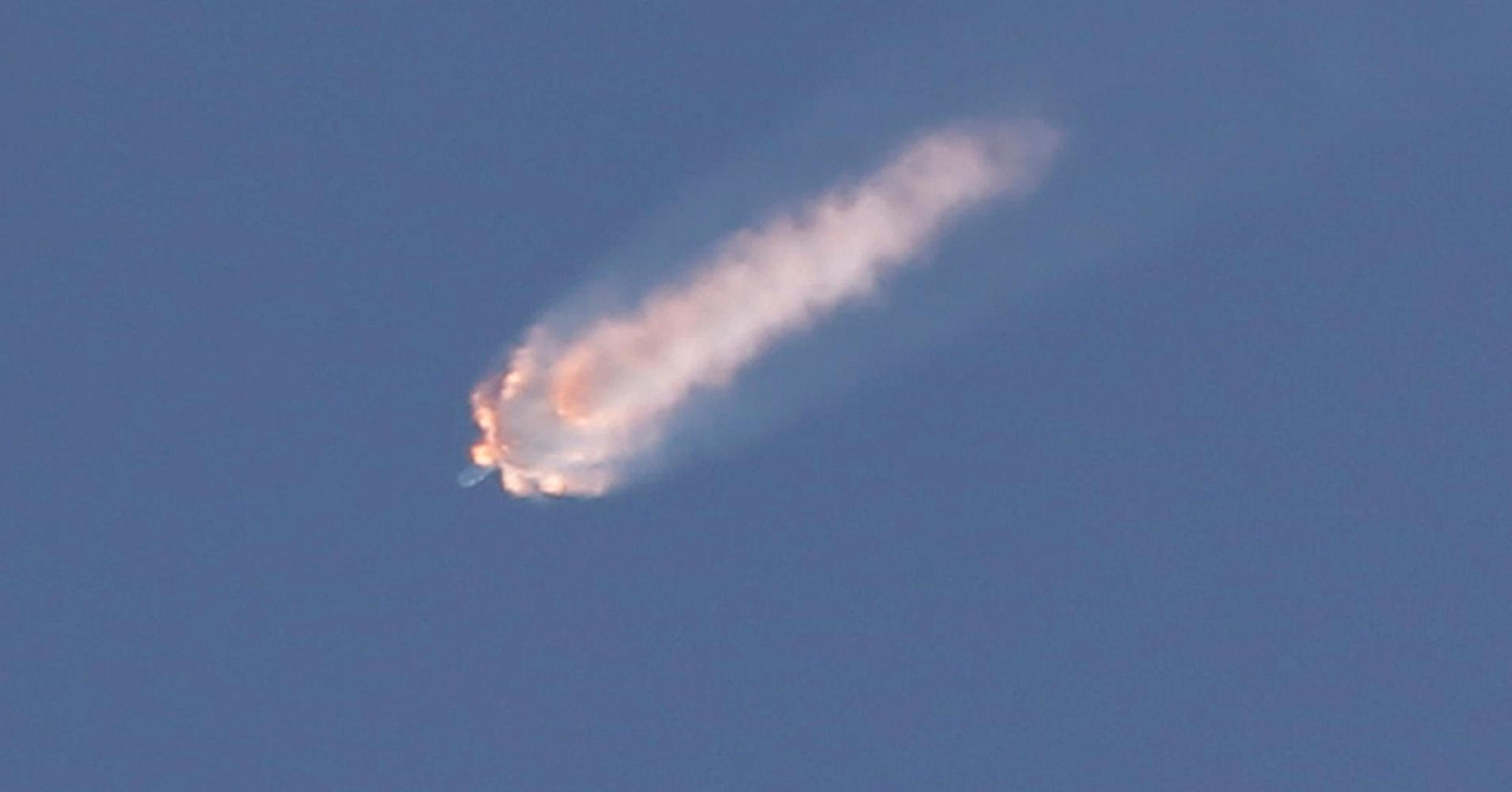 But not everything is a space shuttle!
«Classical» N-Version Programming: Availability >> Reliability
    -    Majority Voting: Always available, but may fail often

Smart contracts: do we really car if it’s down for a while?
    -    N-out-of-N agreement: better no answer than the wrong one

Numbers from Eckhardt et al. look much better:
    -    For 3 versions, 30 − 5087 times fewer failures         (but some loss in availability…)
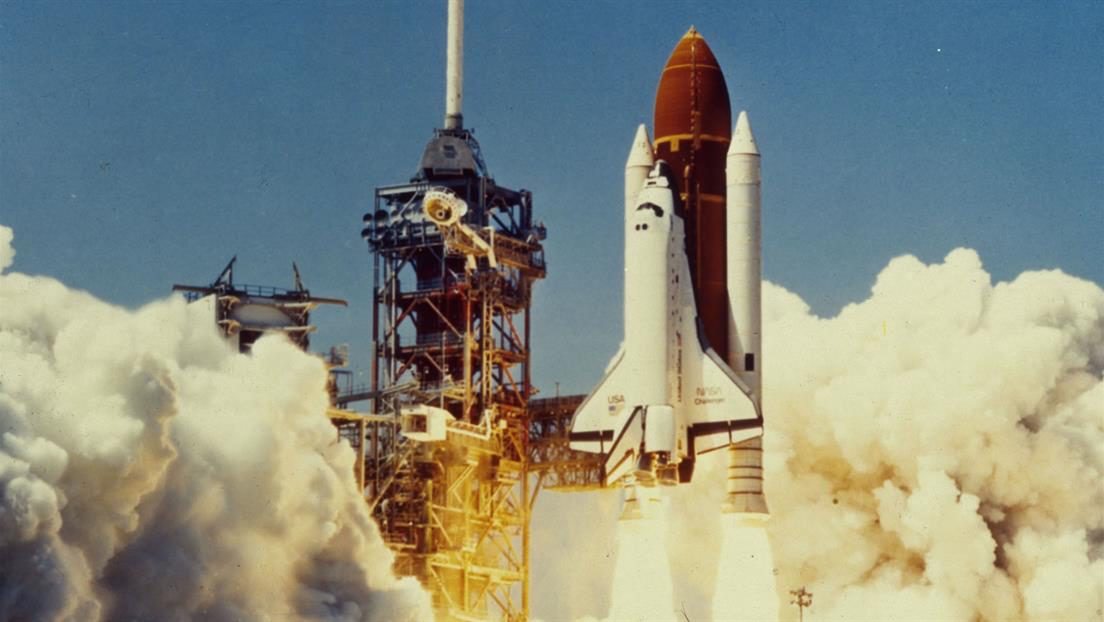 The perfect bug bounty
✓
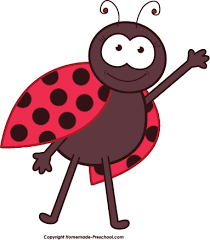 “Strong exploit gap”: Small bounty incentivizes disclosure for valuable program
Automatic remediation: Immediate intervention in affected software
Automatic payout: Bounty hunter need not trust bounty administrator to pay
Censorship-resistant, verifiable
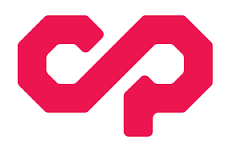 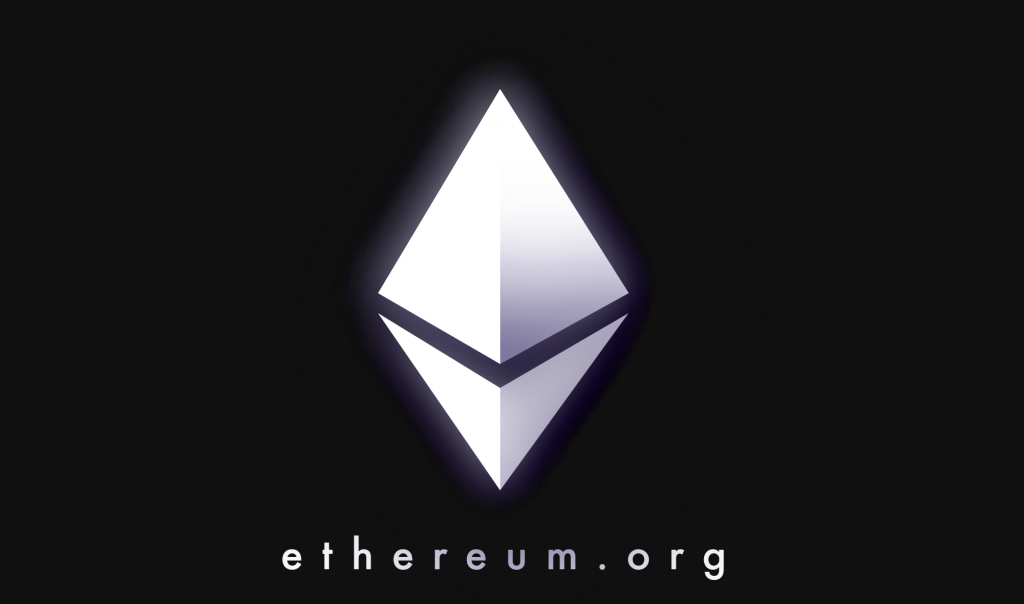 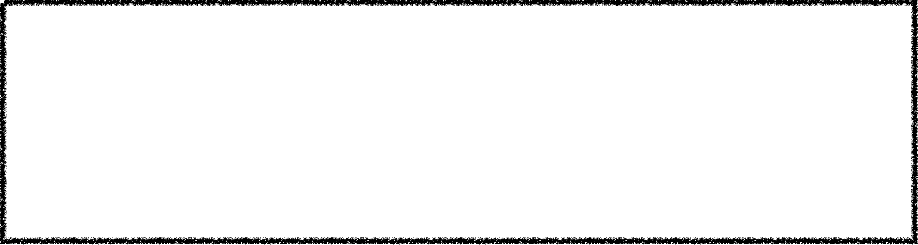 Target Application:
Smart Contracts
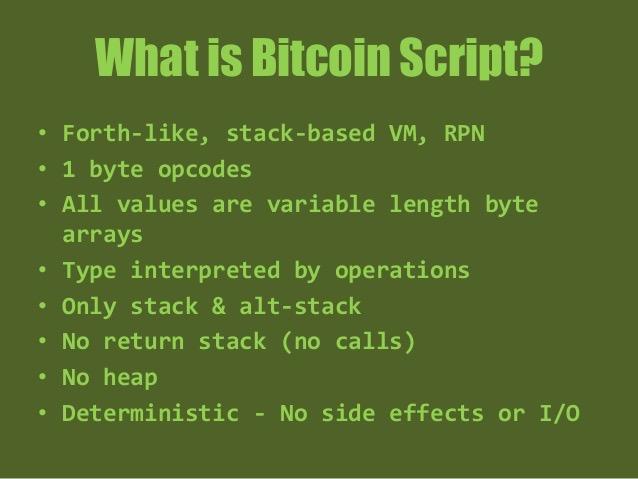 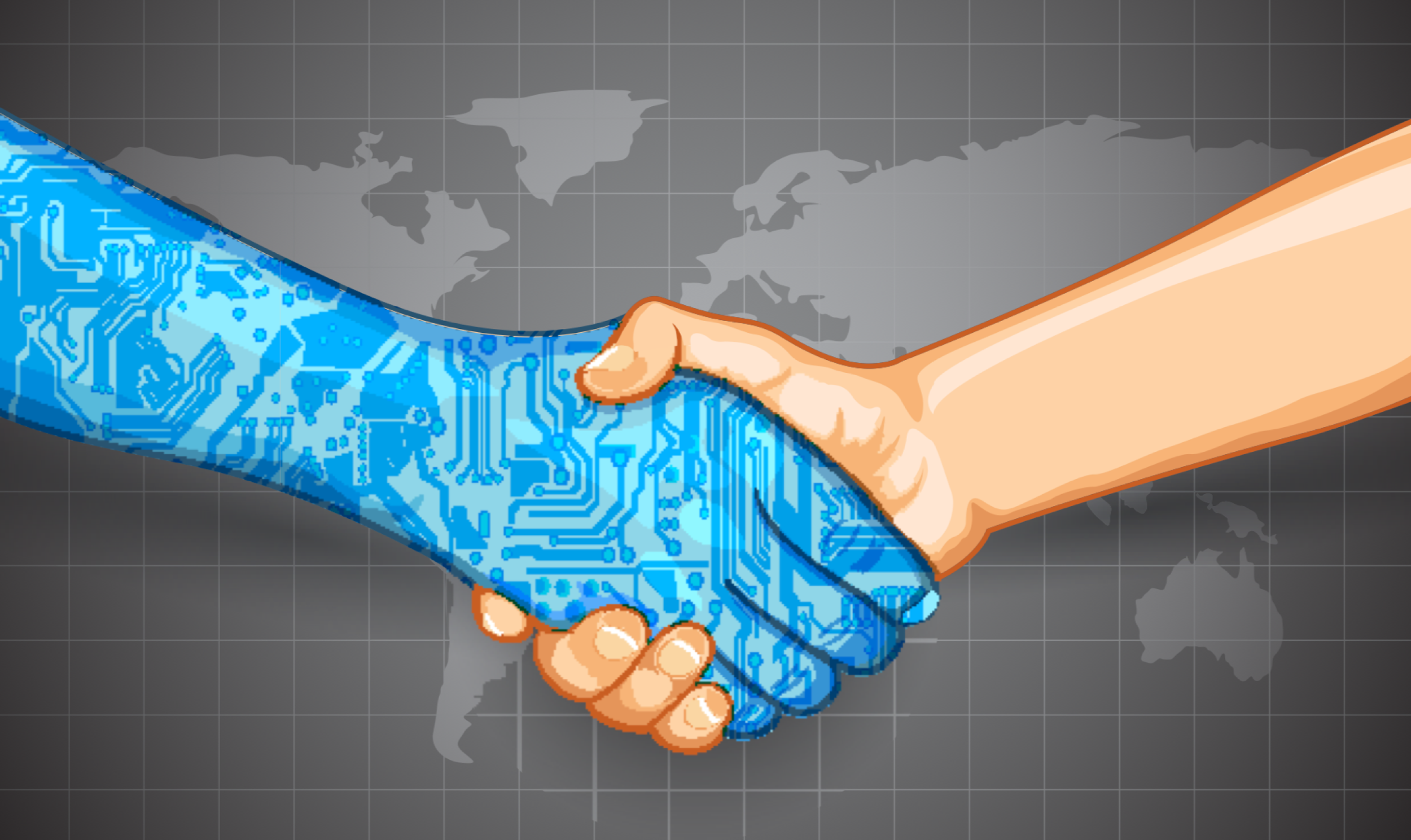 Smart contracts are the perfect target
Small programs with astonishing value per line of code







Hydra friendly bug remediation (return money, put in escrow etc)
Automatic bounty payment possible
Bonus: automatic assesment of value at risk
Sources: coinmarketcap.com, 3 Nov., 8:20 a.m. and published contract source code
Sources: coinmarketcap.com, 3 Nov., 8:20 a.m. and published contract source code
Sources: coinmarketcap.com, 3 Nov., 8:20 a.m. and published contract source code
Sources: coinmarketcap.com, 3 Nov., 8:20 a.m. and published contract source code
Sources: coinmarketcap.com, 3 Nov., 8:20 a.m. and published contract source code
Sources: coinmarketcap.com, 3 Nov., 8:20 a.m. and published contract source code
The perfect bug bounty
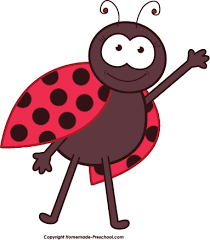 ✓
“Strong exploit gap”: Small bounty incentivizes disclosure for valuable program
Automatic remediation: Immediate intervention in affected software
Automatic payout: Bounty hunter need not trust bounty administrator to pay
Censorship-resistant, verifiable
✓
✓
Development Challenges
Coordinating multiple smart contracts:
    -    The coordinator should be bug free => simple proxy behavior
    -    Maintain consistent blockchain state
    -    How to recover from a discovered bug => escape hatches

Frontrunning (as always…)
    -    Attacker can break the exploit gap by witholding bugs
    -    Search for full exploit until someone tries to claim a bounty
    -    Solution: Submarine sends!
              http://hackingdistributed.com/2017/08/28/submarine-sends/
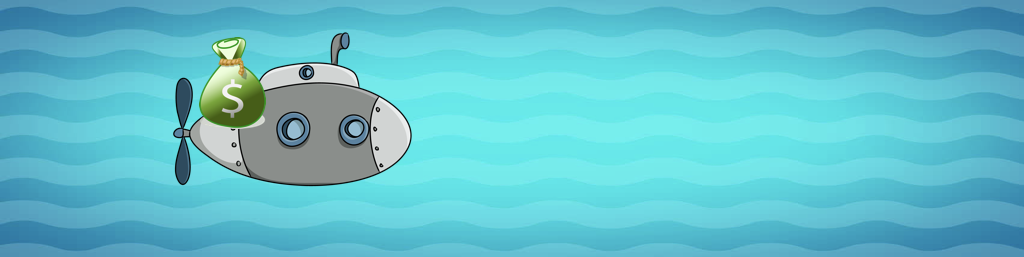 Bug Withholding and Commit-Reveal
Sol 1: To claim bounty at time T, must commit to bug at time T- 1

Problem: Attacker commits in every round and only reveals if someone else does

Sol 2: To commit, you must pay $$ (in a verifiable way)

Problem: Attacker commits if someone else also commits

Sol 3: Hide commitments (e.g., proof of burn to random address)

Problem: Wasteful
Submarine Sends (post-metropolis version)
Goals: (1) only allow committed users to send a transaction to C            (2) being eternally committed is expensive            (3) attacker can’t know if someone has committed
            (4) money isn’t wasted

Submarine sends:
Phase 1: compute addr = H(C || nonce || code) and send $$ to addr
Phase 2: reveal addr to C. 
               C verifies that addr got $$ in Phase 1
               C creates a contract with the specified nonce and code
	    C collects $$ and allows transaction
addr: {
  BAL: $$
  CODE: ø
}
addr: {
  BAL: $$
  CODE: code
}
send $$ to C
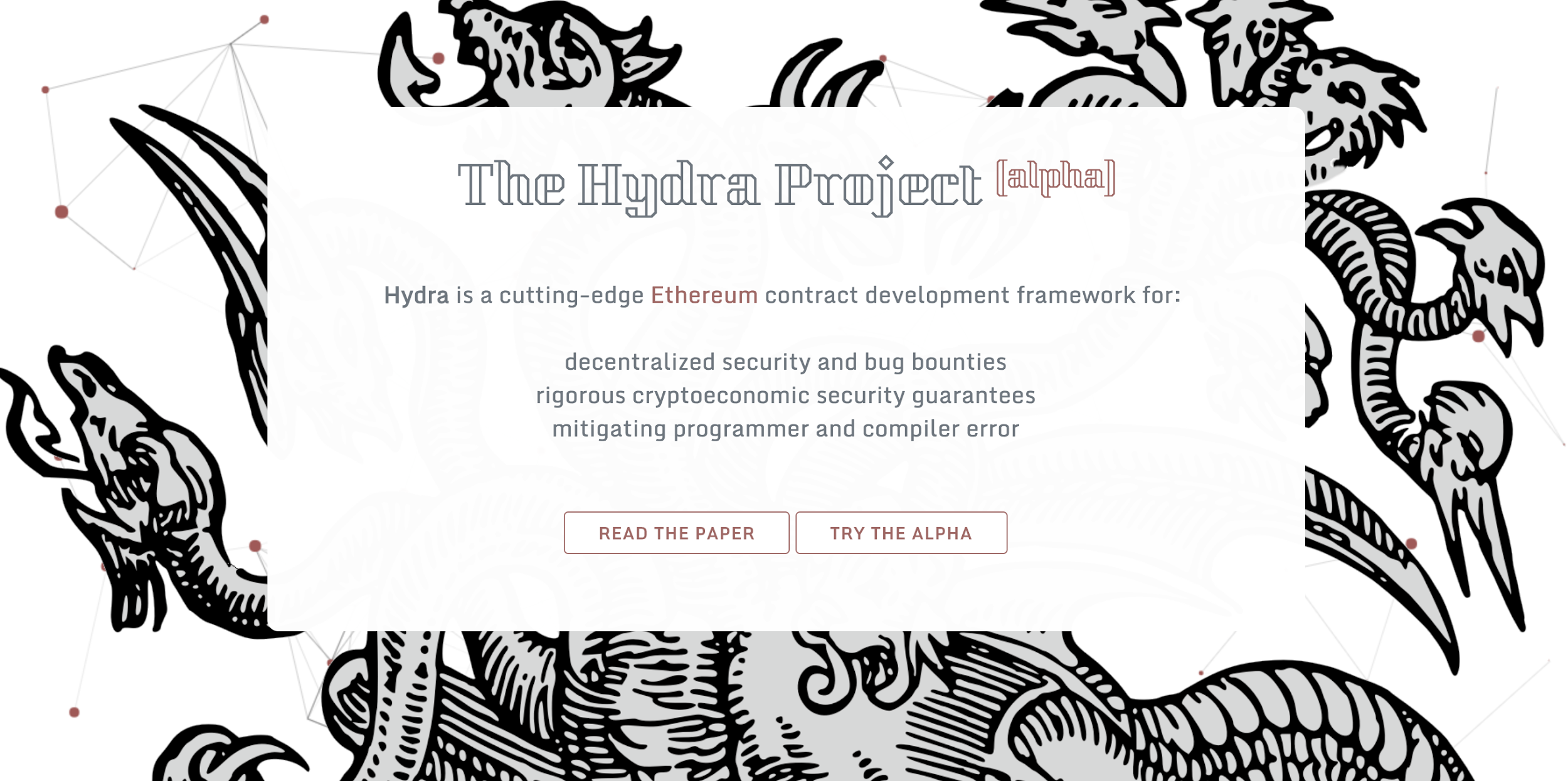 www.thehydra.io
[Speaker Notes: The paper is available, as well as code for our ERC20 and Monty Hall hydra contracts. The ERC20 contract is running on Ethereum with a bounty attached.]